Phénomènes interfaciaux impliquant des fluides
Introduction
Il y a des situations où on ne peut ignorer l’influence de l’interface entre deux phases
Goutte de liquide sur une surface qui mouille plus ou moins
Huile dans l’eau qu’on remue : https://www.youtube.com/watch?v=F5HEDqzWQXE
Molécule de liquide de taille typique a
Liquide : état dense et cohésif
On néglige l’attraction du gaz
Les forces attractives tendent à abaisser l’énergie potentielle de la molécule
I.2 Interprétation microscopique
Molécule de liquide de taille typique a
Liquide : état dense et cohésif
On néglige l’attraction du gaz
Les forces attractives tendent à abaisser l’énergie potentielle de la molécule
Conséquence : ajouter une molécule à l’interface demande de l’énergie
 la moitié de l’énergie  de cohésion d’une particule  
Propriétés de  : 
Augmente avec l’énergie 
Diminue avec la taille des molécules
I.2 Interprétation microscopique
Valeurs de tension de surface
I.3 Facteurs d’influence
Air
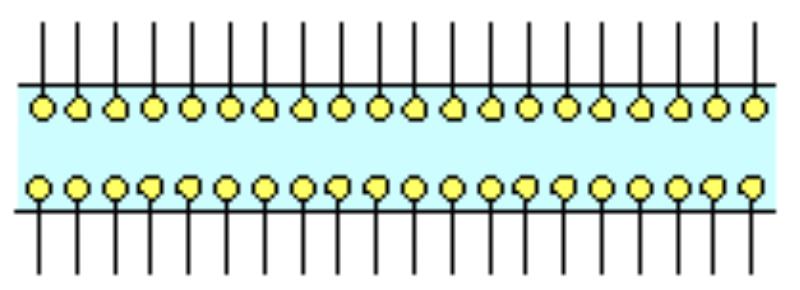 Queue hydrophobe
Tete polaire hydrophile
Eau
Température :  

Ordre de grandeur :   (c’est important !)

* Tensioactifs , définition : «  Espèce chimique capable de s’adsober sur une surface et de diminuer  »
Air
II.2 Loi de Laplace
Enoncé :  Si l’interface entre 2 fluides est courbée, la pression n’est pas continue à la traversée de l’interface et vérifie :  où  
*  positif si le centre de courbure est vers l’intérieur
Exemples :  Interface sphérique
 et
II.2 Loi de Laplace
https://www.youtube.com/watch?v=F5HEDqzWQXE


https://www.youtube.com/watch?v=DZOB5GVAxJg